OESA Young Leadership CouncilHaving Effective Difficult Customer Conversations
Tom Doescher, President, Doescher Advisors
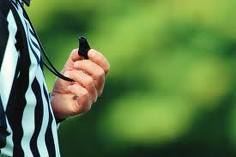 Have any of you experienced a difficult
     conversation?
With a boss or co-worker?
With your spouse or children?
With a customer? Think of a situation.

Focus on what you have control over and remember that usually the customer has the final say:
OEM story.
Know yourself.
You can make a bad situation worse.
It is an art and a science.
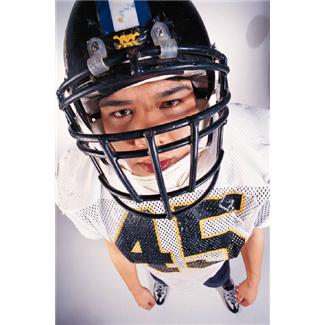 1. Get Your Game Face On
Do you really want the customer?
Be alert to what may become a “Big Problem”:
Assume you will lose the customer if you don’t fix the problem.
Think fire alarm!
Be extremely engaged (i.e. LISTEN).
Assess whether you should move quickly or delay. Sometimes time will only make matters worse, while other times appropriately dragging your feet is best.
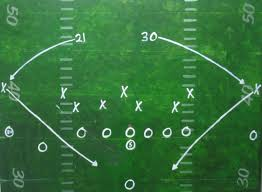 2. Prepare Your Game Plan
Do your homework on the issue (s).
Most customers like options.
Hone in on the real issue (the customer must haves).
Identify who specifically at the customer is at risk or will have a problem (e.g. will someone be embarrassed?)
Once you have determined the facts and preliminarily summarize your assessment, develop a clear, precise communications plan:
Be careful what you say and how you say it.
Script out your conversations.
Use neutral statements and words.
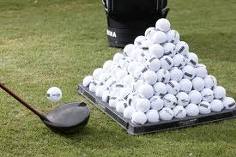 3. Practice Makes Perfect
Remember that these situations are often emotional.
Establish rational, logical arguments but also sympathize with and acknowledge the customer point of view.
Rehearse your communications with another colleague or if appropriate bring someone else into the discussion to help deliver the message.
Keep a dialogue with your best problem solvers as you gain more information and look for a compromise.
4. Game Time
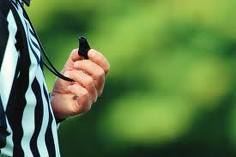 Do
Increase your time with the top customer contacts.
Be an active listener, take notes (send the message you are working to understand and help).
Be empathetic – demonstrate you understand their key messages. Repeat their key messages.
Don’t
Deliver tough messages through intermediaries.
Feel you need to answer or respond to everything.
Get into a debate.
Make accusations or challenge anyone’s integrity.
Over use technical jargon.
Hide behind a company rule or blame someone else.
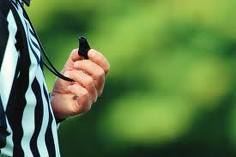 Contact Information
tom.doescher@doescheradvisors.com
248.701.5235
www.doescheradvisors.com
www.doescheradvisors.com

Book Recommendations
Getting to Yes by Roger Fisher & William Ury
Start with No by Jim Camp
Necessary Endings by Henry Cloud